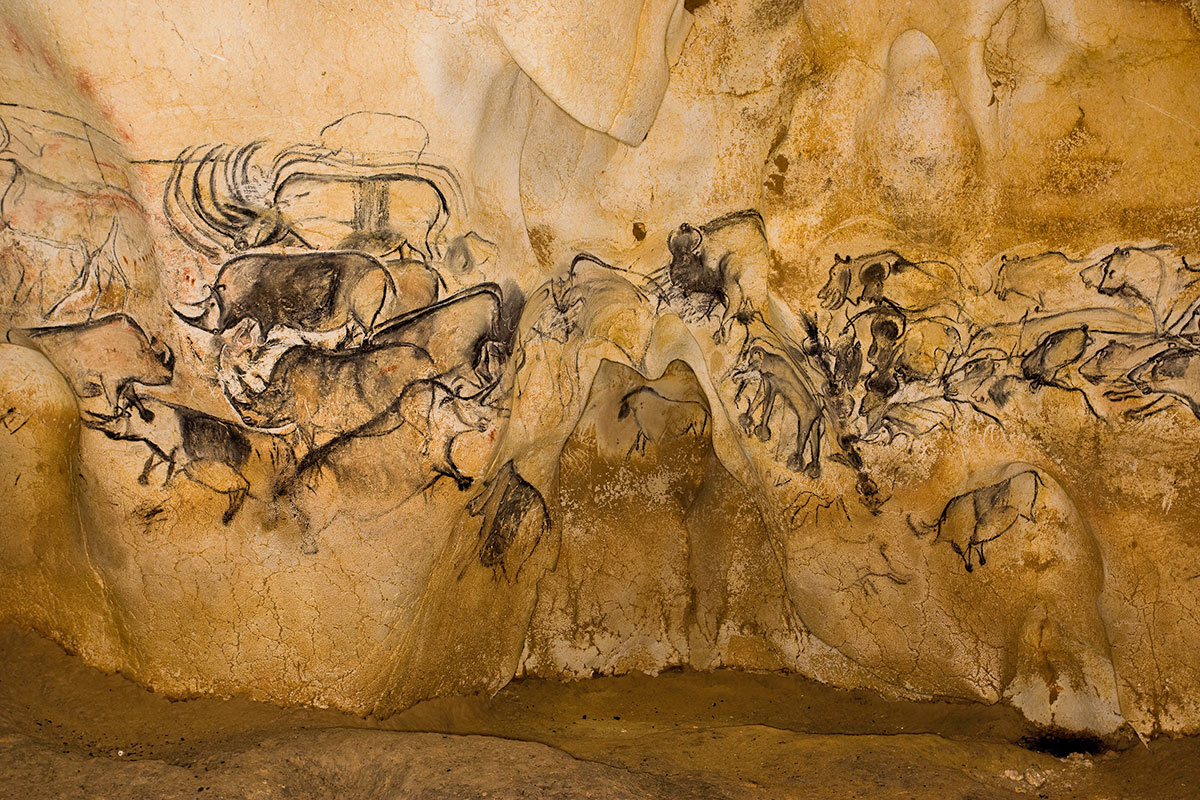 6ème Histoire
Thème 1
La longue histoire de l’Humanité et des migrations
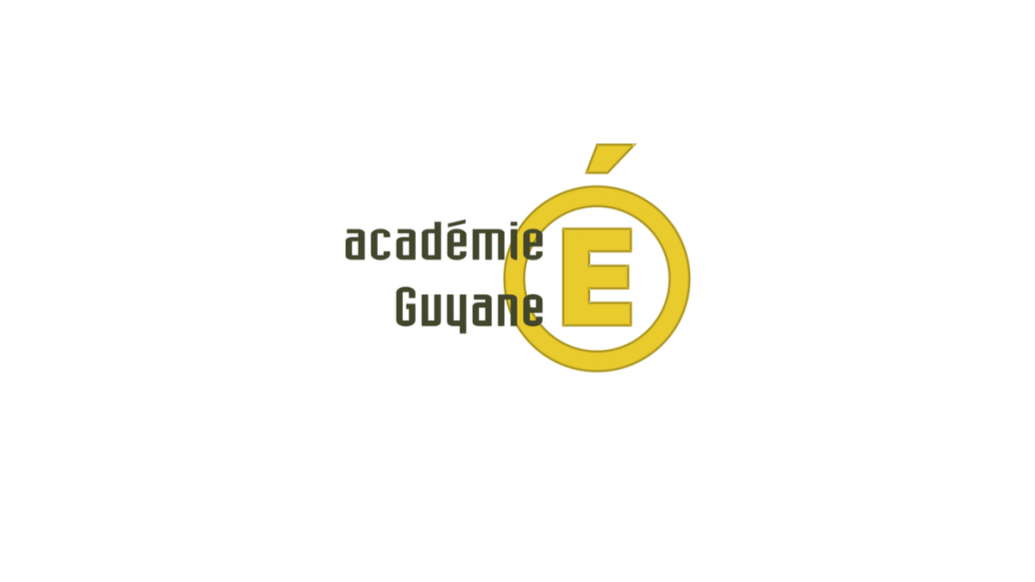 Gravures Grotte Chauvet
Mise en œuvre didactique
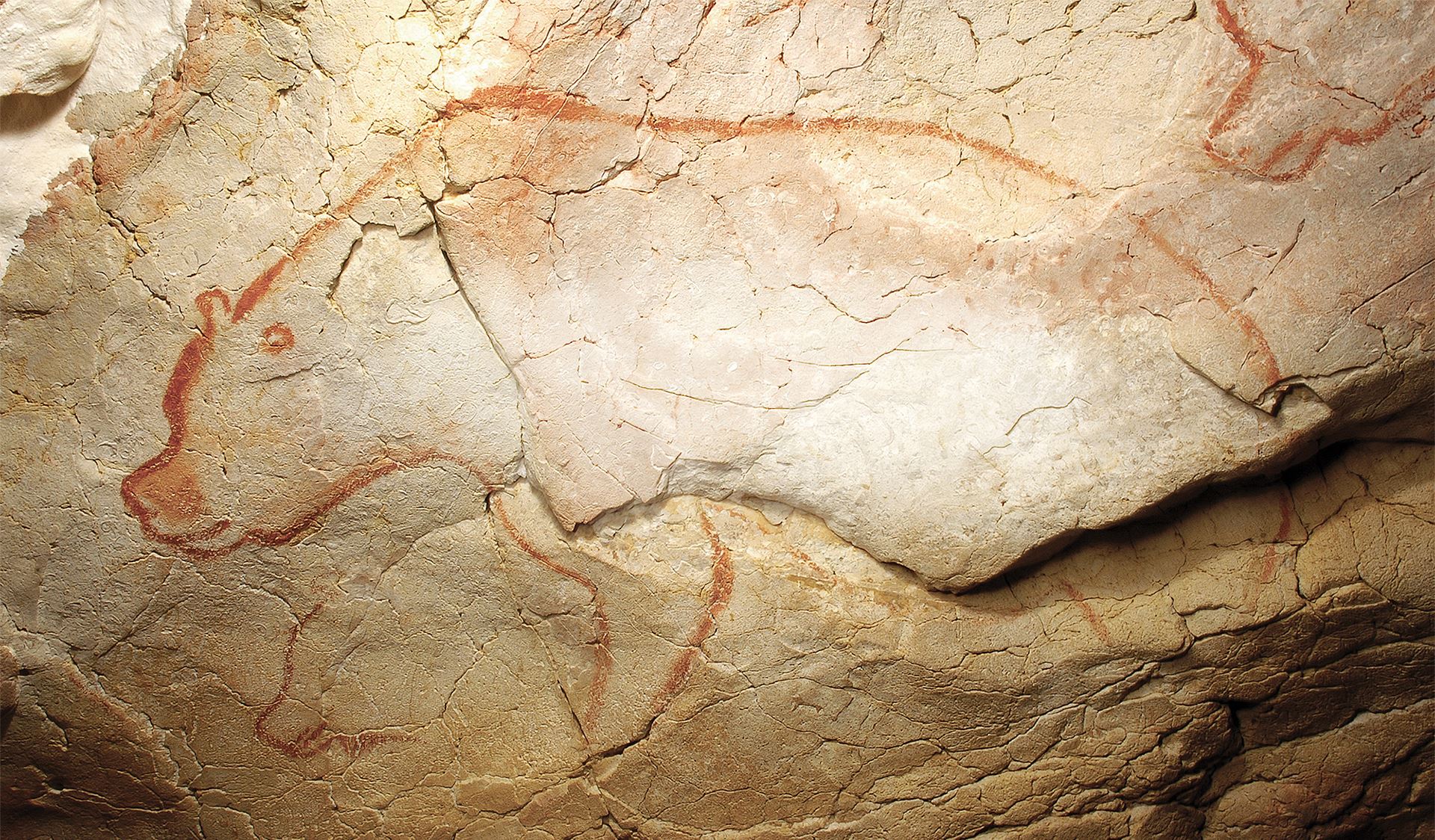 Gravures Grotte Chauvet
Progression
La réintroduction de la Préhistoire dans les nouveaux programmes
Une thématique déclinée en trois questions
Un thème en réponse aux renouvellements disciplinaires ?
Propositions de problématiques
Fiche séquence
Les nouveaux programmes
La préhistoire était un thème traité dans les programmes d'avant 2008. Relégué au primaire entre 2008 et 2016, il est aujourd'hui étudié en classe de CM1 et de sixième pour le Cycle 3
Un thème décliné en trois questions
Un thème en réponse aux renouvellements disciplinaires ?
Plusieurs éléments tendent à penser que oui :
La préhistoire est vue comme une continuité et non plus comme une succession d'évolutions physiologiques puis de ruptures technologiques.
Fin de L'histoire commence à Sumer (Kramer)
Désormais les sociétés complexes sans écrit ont une histoire écrite par les vestiges (mobilier archéologique = objet → activités → symbolique).
Mise en évidence de la continuité paléolithique-néolithique-protohistoire à travers la symbolique.
Réflexion paléoenvironnementale cherchant à montrer les étapes de la domination de l'Homme sur la Nature. 
Nouveau paradigme historique : Holocène et Néolithique marque le début de la catastrophe écologique humaine à 10 000 BP. 
Intrusion des sciences cognitives et anthropologiques dans les réflexions sur l'élaboration des sociétés complexes.
Débat sur la construction des sociétés inégalitaires au Paléolithique et Néolithique (clivage homme-femme, puis hiérarchisation/spécialisation).
Proposition de problématiques pour la mise en  œuvre de la séquence
Fiche séquence
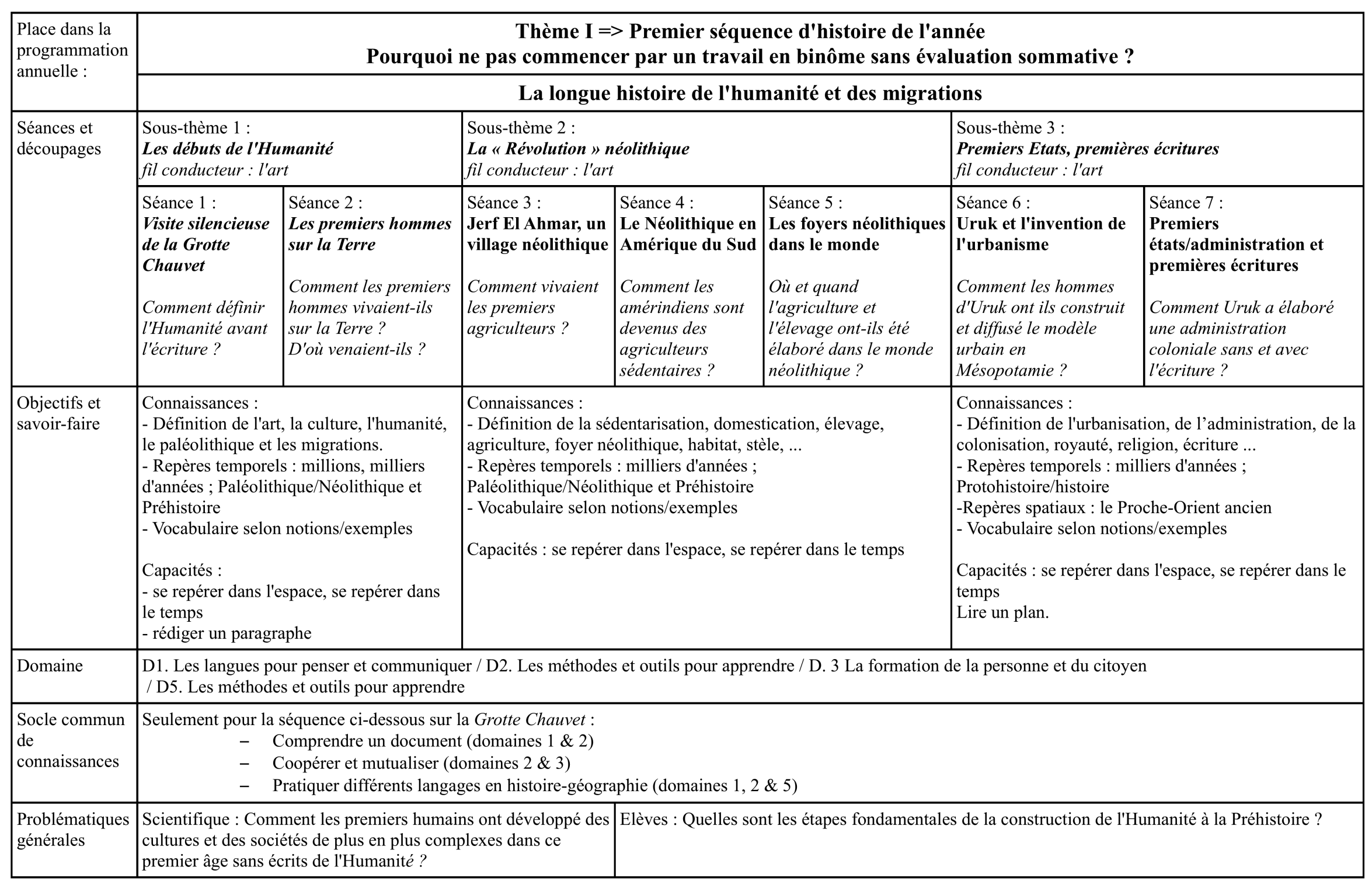